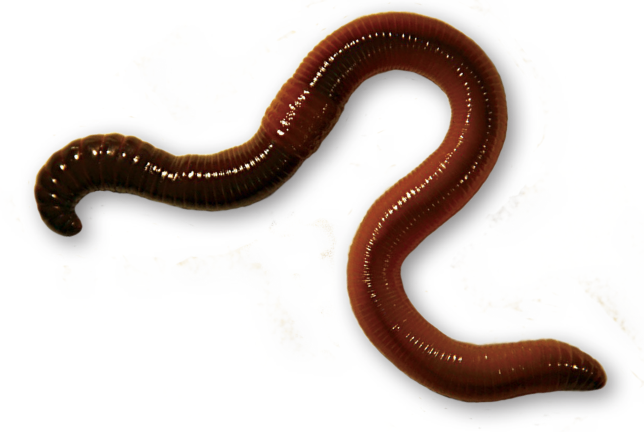 Variables
What are they?
Any factor in an experiment
Can be changed…
…or kept the same.
Controls
Variables that are kept the same throughout the experiment.
Controls
Variables that are kept the same throughout the experiment.
Manipulated Variable
AKA Independent variable
The variable you CHANGE in order to test your question.
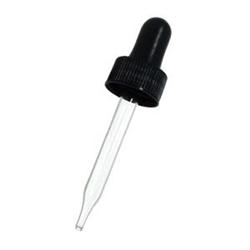 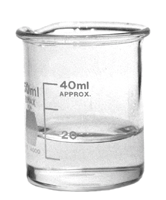 Responding Variable
AKA Dependent variable
The variable you MEASURE.
It changes in response to the manipulated variable.
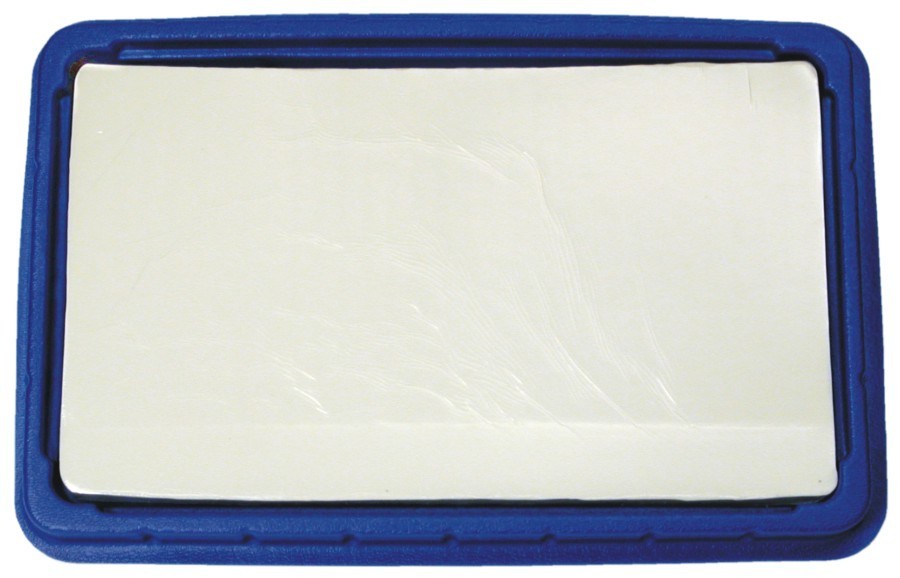 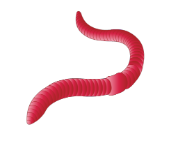 Writing Hypotheses
IF manipulated variable, THEN responding variable  BECAUSE why
How to Graph
Y Axis
X Axis
How to Graph
Responding Variable
(Dependent)
Manipulated Variable
(Independent)
How to Graph
DRY
Responding Variable
(Dependent)
Y Axis
Manipulated Variable
(Independent)
X Axis
How to Graph
DRY   MIX
Responding Variable
(Dependent)
Y Axis
Manipulated Variable
(Independent)
X Axis
Review
You watch your neighbor wash his car one day and notice soapy water running down the driveway and into a bed of flowers. You decide you want to study the effects of soap on flower growth. What is the independent variable? What is the dependent variable?
You want to create a graph of the amount of rainfall Greensboro received every year for the last 10 years. Below is your data. What is the independent variable? Dependent variable? Draw and label the axes for this graph. Create a title.
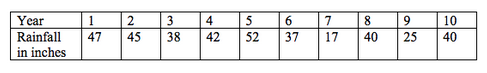